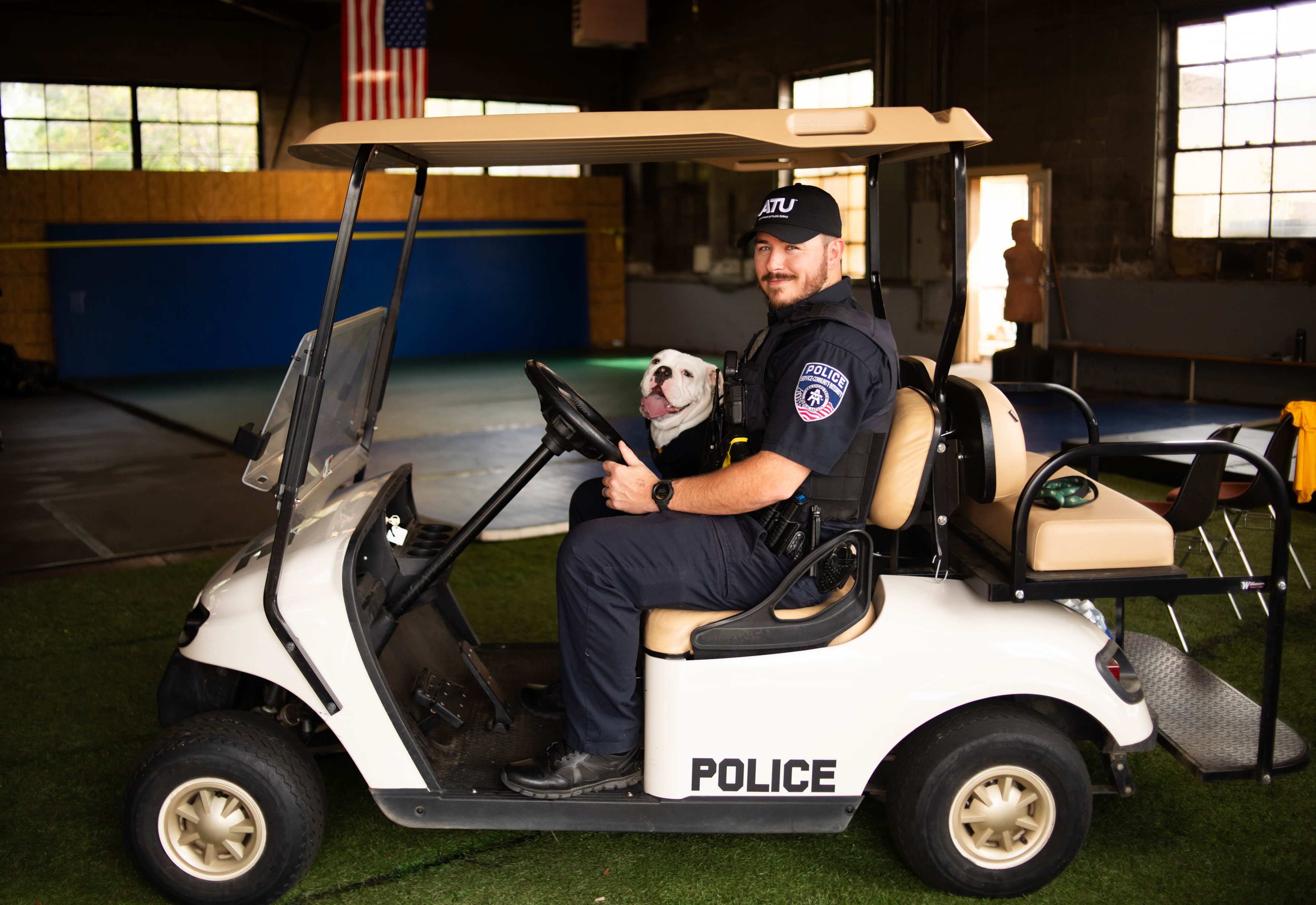 Campus Security Authority Training
Photo credit: Arkansas Tech University
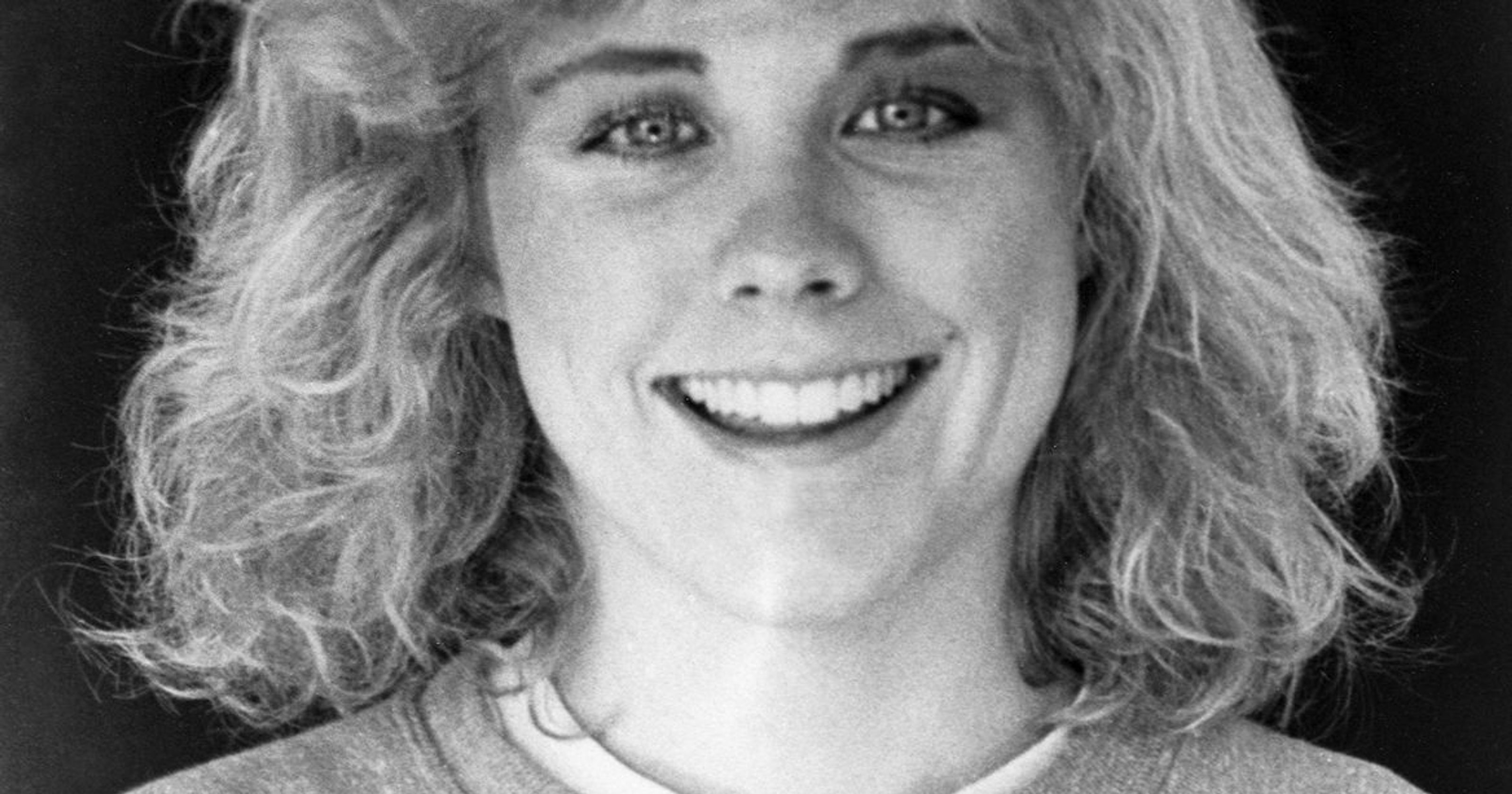 History of Clery Act
CSAs
CSAs, or Campus Security Authorities, are defined by the Clery Act as:
An official of an institution who has significant responsibility for student and campus activities including, but not limited to, student housing, student discipline, and campus judicial proceedings. If such an official is a pastoral or professional counselor as defined below, the official is not considered a campus security authority when acting as a pastoral or professional counselor.
CSAs at Tech
Access Control (front desk check-in)
Athletics Staff / Coaches
Deans/Department Heads and their Admin Assistants
VPs, AVPs, and their Admin Assistants
Faculty and Staff Senate Leaders
Student Government Leaders
Advisors to Registered Student Organizations (RSOs)
Residence Life Staff (RAs, RDs, Area Coordinators, and other appropriate staff)
Student Affairs Staff
Counselors (not in professional capacity)
SSS / TRIO / Veterans Upward Bound
Study Abroad
Title IX
Student Conduct
Public Safety Employees
Who are NOT Campus Security Authorities
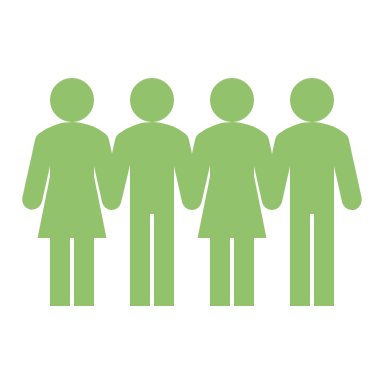 Faculty or clerical staff who are not advisors to student groups
Some clerical staff are considered CSAs based on their function
Administrative staff not responsible for students
Examples of WHAT to Report
Homicide: 
murder
non-negligent manslaughter
manslaughter by negligence
Sexual assault: 
rape 
fondling
incest 
statutory rape
Robbery
Aggravated assault
Burglary
Motor vehicle theft
Arson
Larceny-theft
Assault
Intimidation
Destruction/damage/vandalism of property
Domestic violence
Dating violence
Stalking
Weapons law violations
Drug law violations
Liquor law violations
Hazing**
Hazing Defined (Stop Campus Hazing Act)
Any intentional, knowing, or reckless act committed by a person (whether individually or in concert with other persons) against another person or persons regardless of the willingness of such other person or persons to participate, that: 
Is committed in the course of an initiation into, an affiliation with, or the maintenance of membership in, a student organization; and
Causes or creates a risk, above the reasonable risk encountered in the course of participation in the institution of higher education or the organization (such as the physical preparation necessary for participation in an athletic team), of physical or psychological injury including
Whipping, beating, striking, electronic shocking, placing of a harmful substance on someone’s body, or similar activity;
Causing, coercing, or otherwise introducing sleep deprivation, exposure to the elements, confinement in a small space, extreme calisthenics, or other similar activity;
 causing, coercing, or otherwise inducing another person to consume food, liquid, alcohol, drugs, or other substances;
Causing, coercing, or otherwise inducing another person to perform sexual acts;
Any activity that places another person in reasonable fear of bodily harm through the use of threatening words or conduct;
Any activity against another person that includes a criminal violation of local, State, Tribal, or Federal law; and
Any activity that induces, causes, or requires another person to perform a duty or task that involves a criminal violation of local, State, Tribal, or Federal law
Reporting
Clery Act Crime Locations
WHEN to Report
HOW to Report
Student Support Resources
Questions?
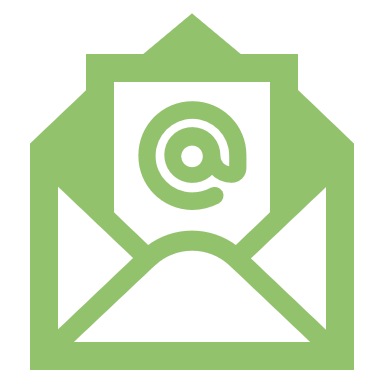 Email questions to clery@atu.edu or call Russellville Campus Public Safety at 479-968-0222.
This email is for Clery questions only.